МКДОУ Кочковский детский сад «Солнышко»Воспитатель : Василенко Л. Г.
НОД по теме : «Моя малая родина – село Кочки».
Река Карасук
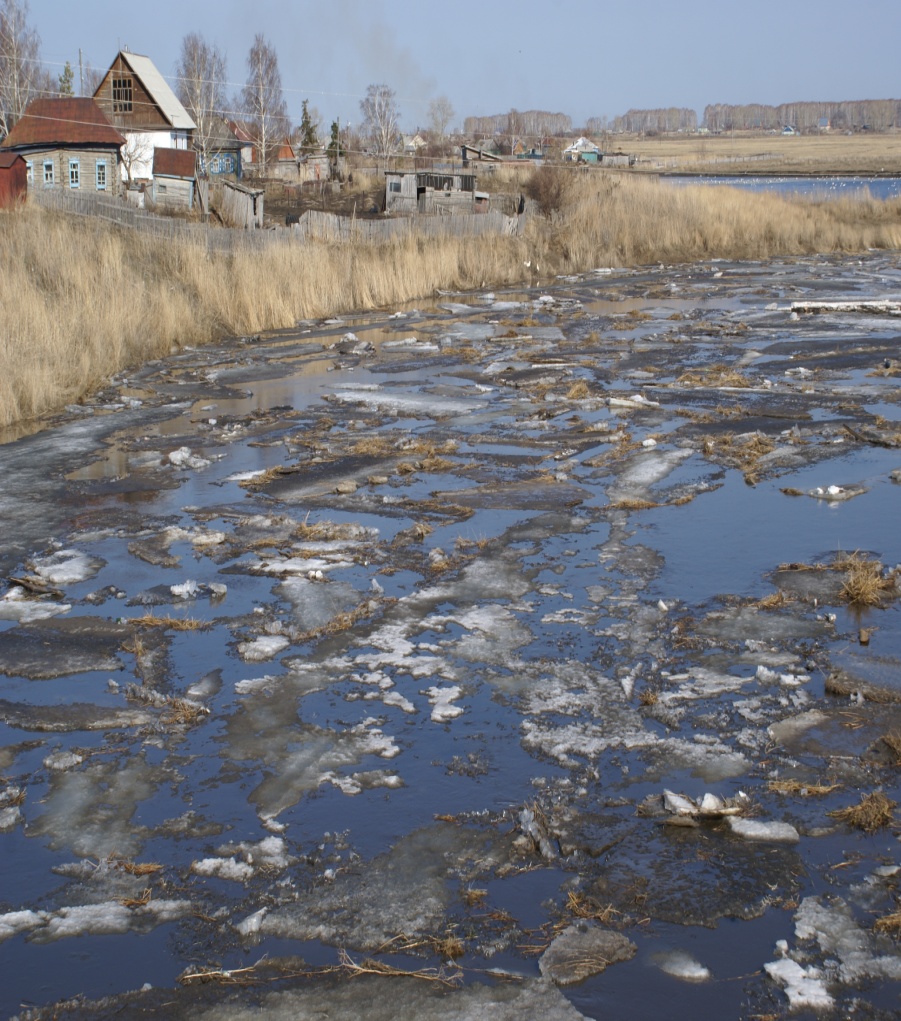 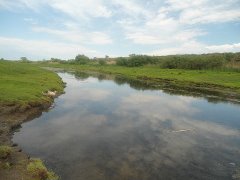 Пушкинская улица
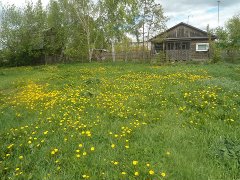 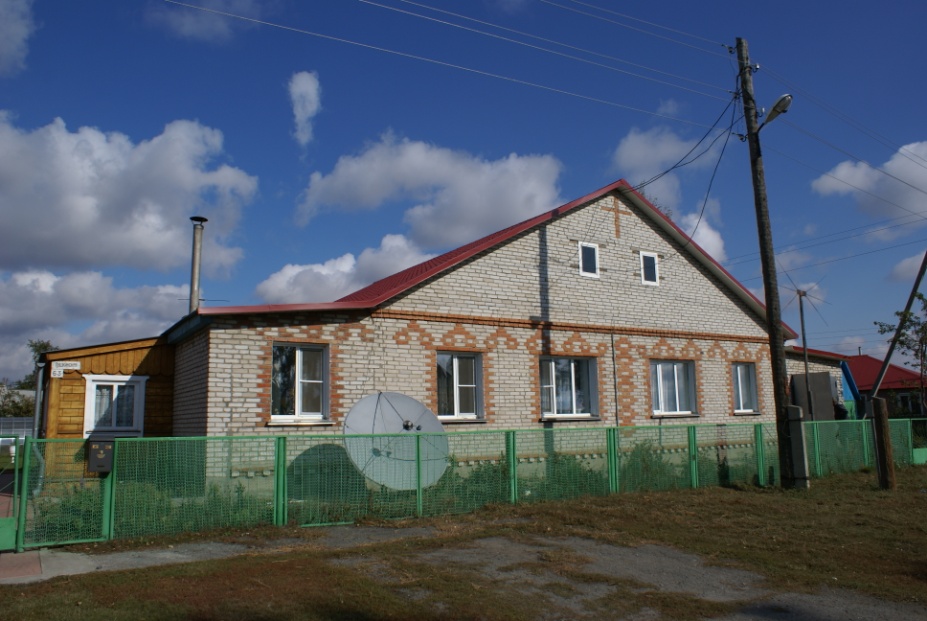 Центр села Кочки
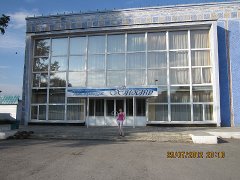 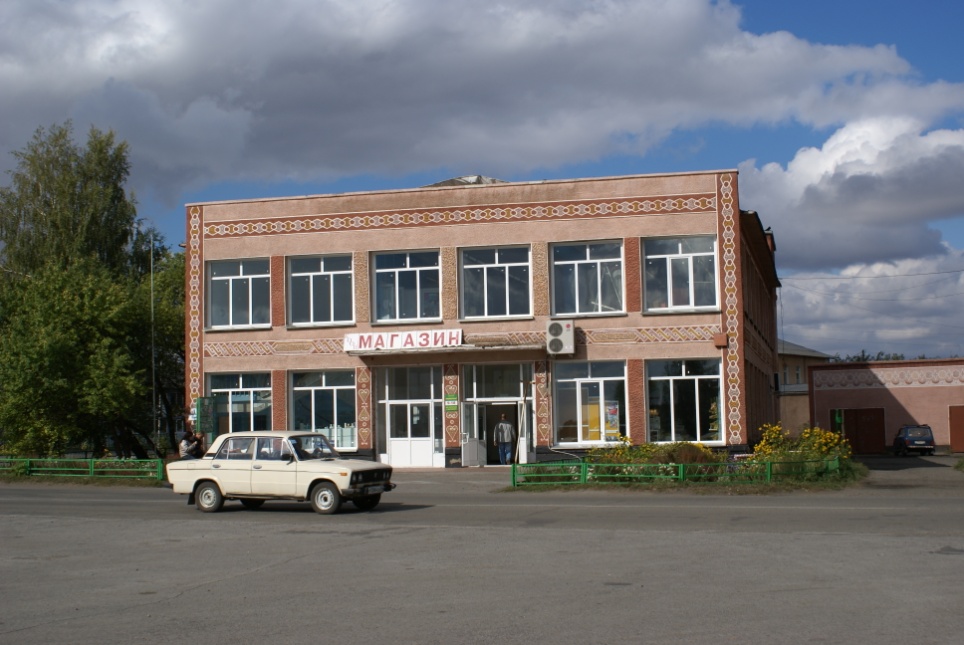 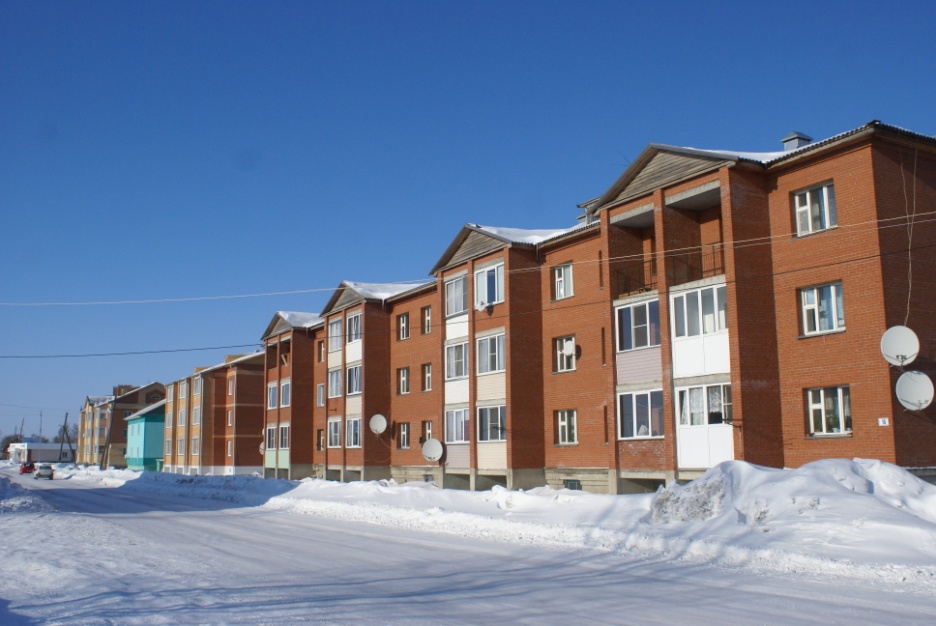 Монумент Славы
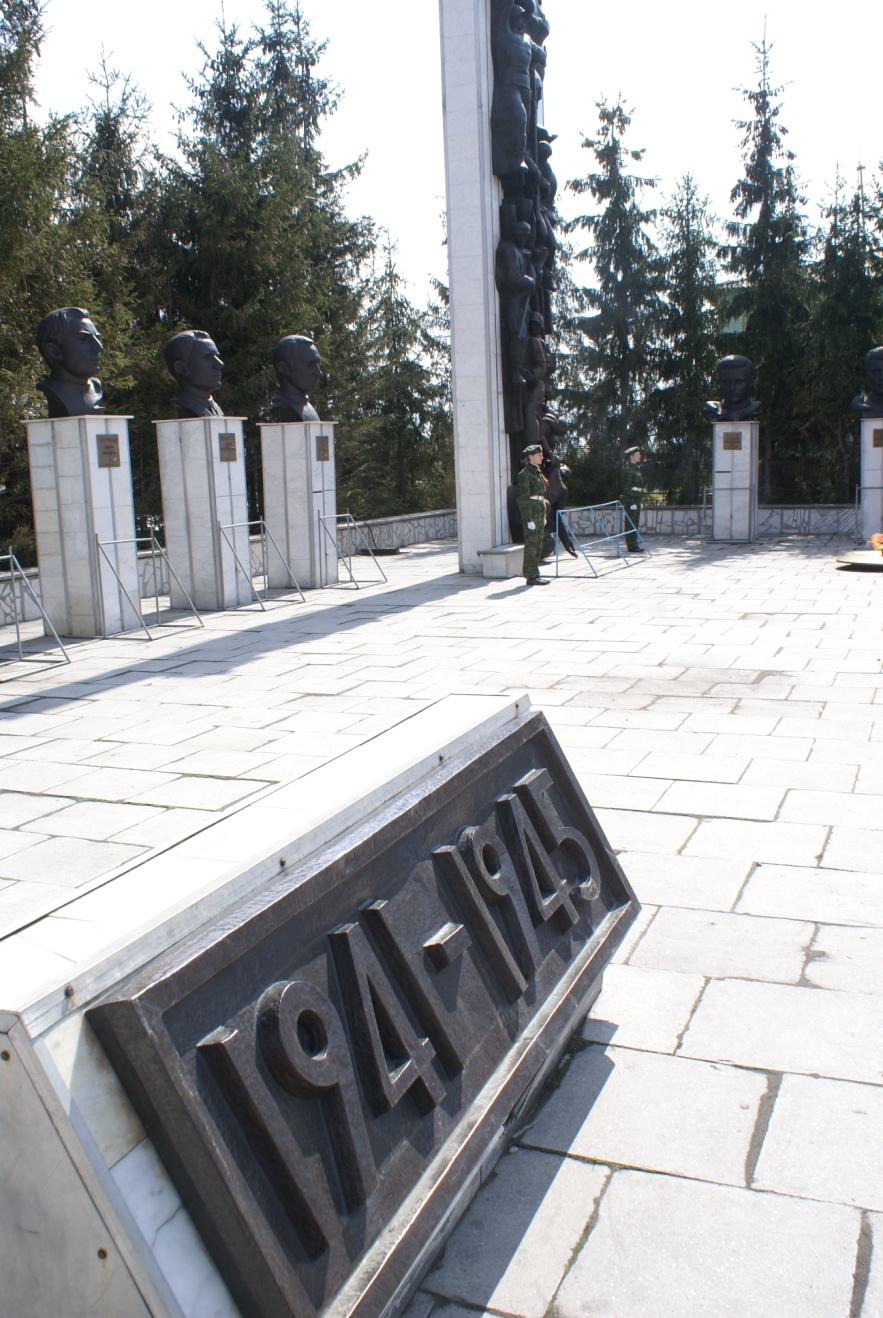 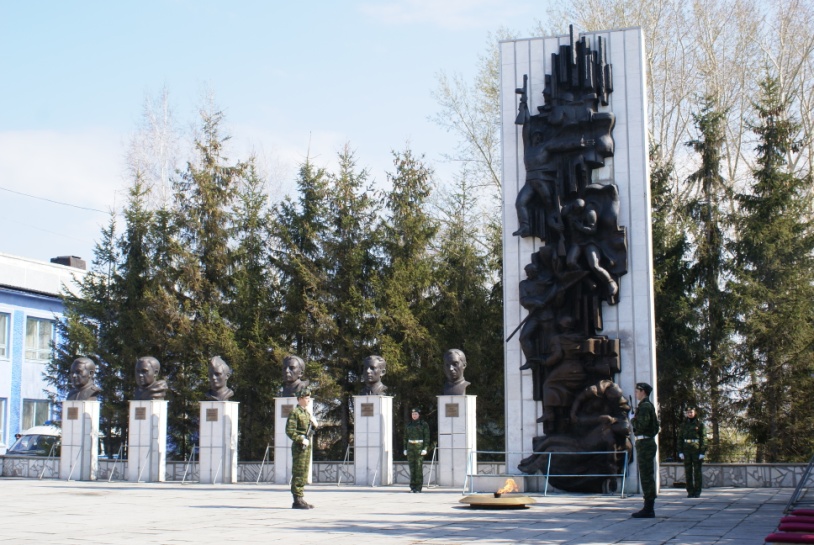 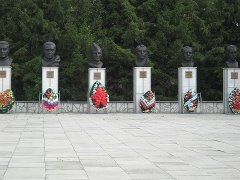 Краеведческий музей
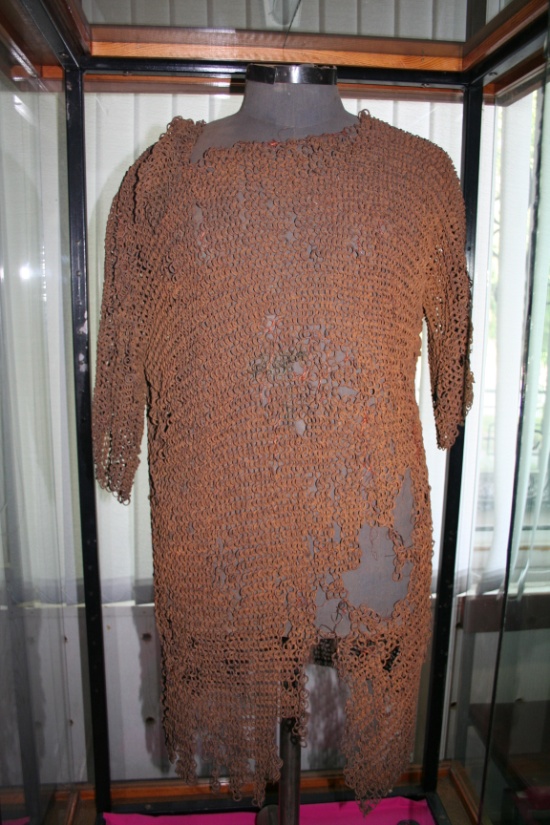 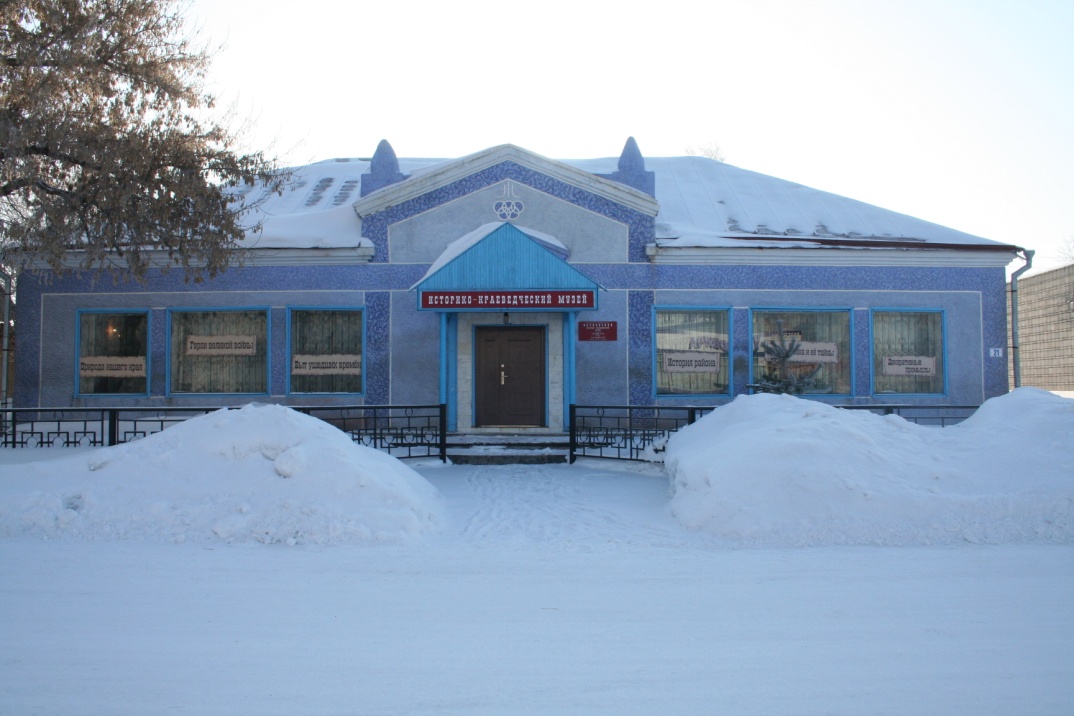 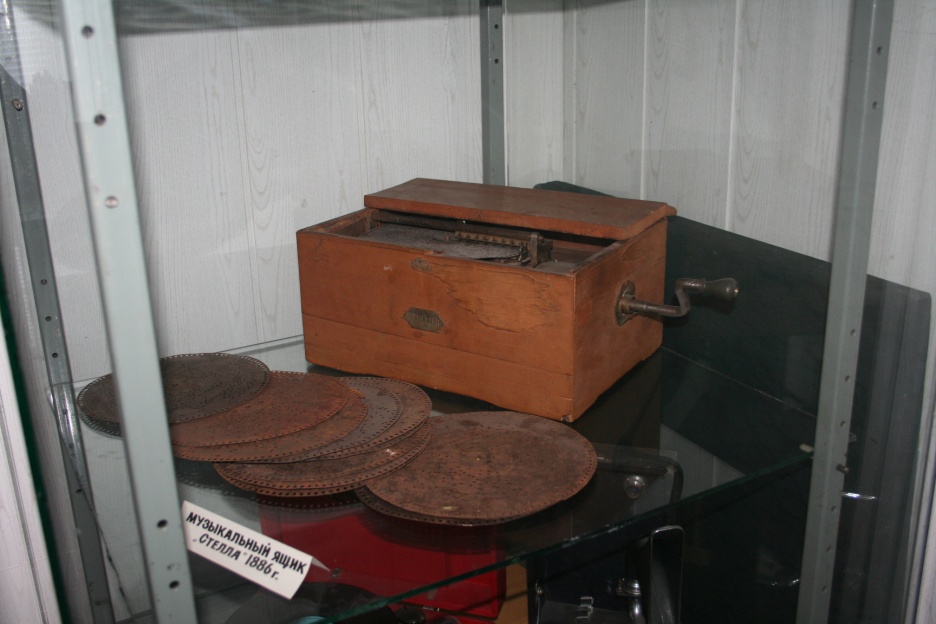 Наша «малая родина»
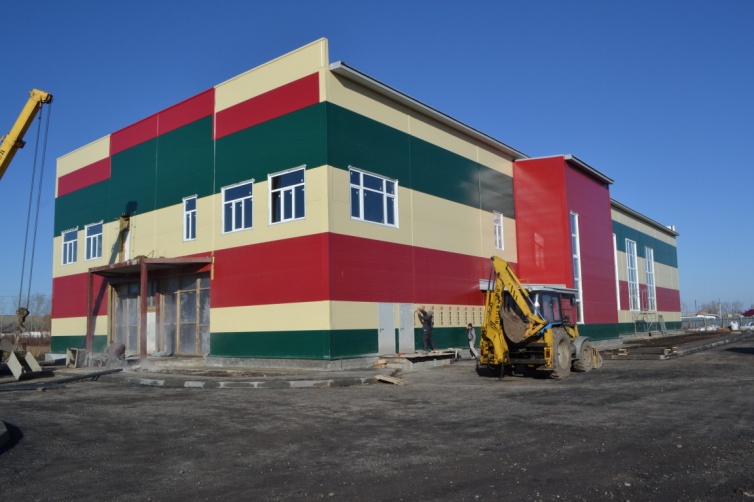 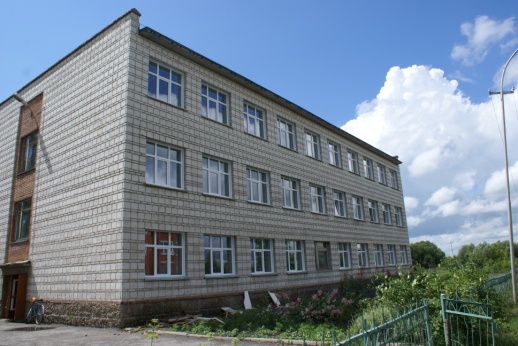 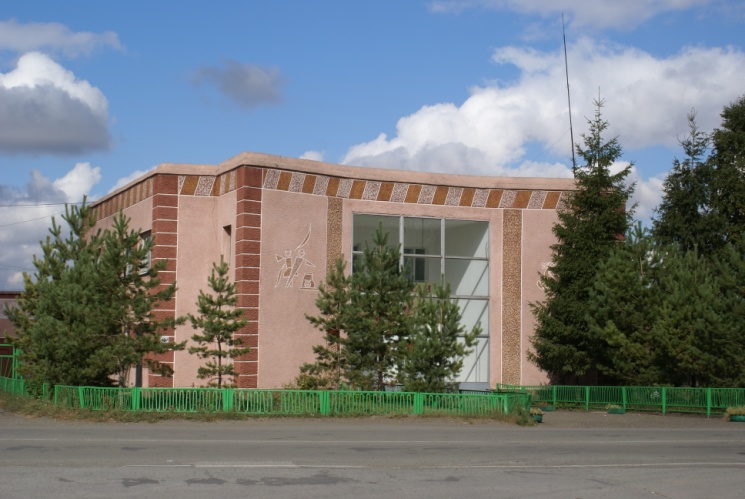 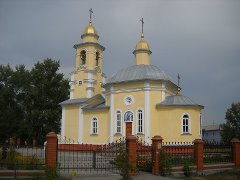 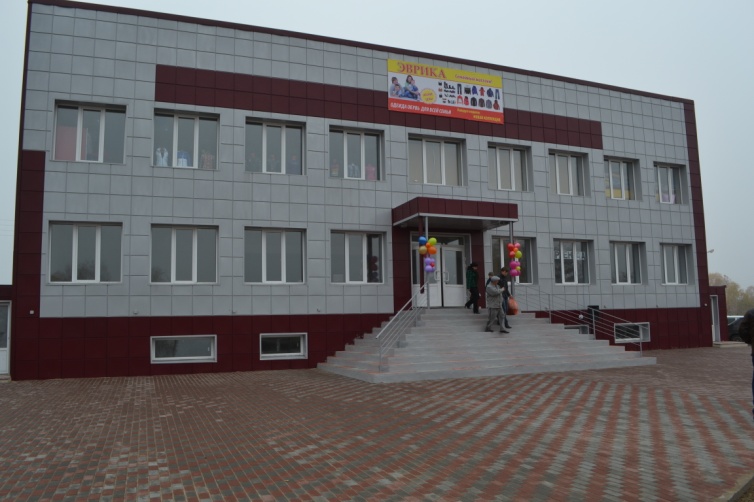 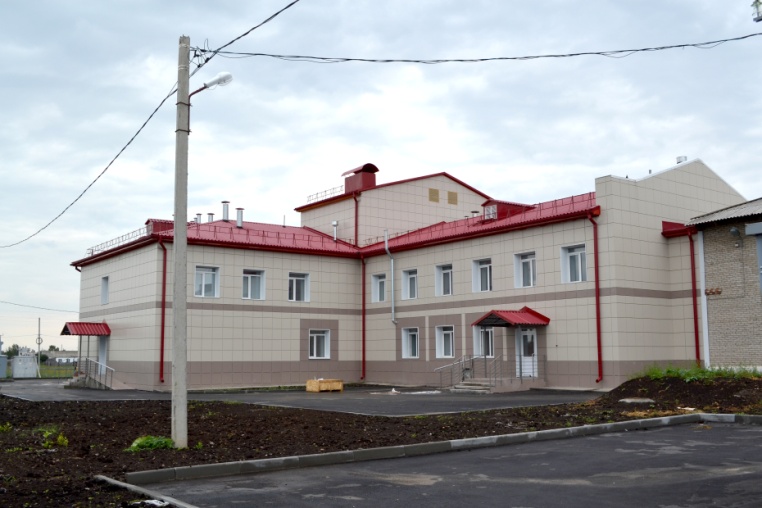